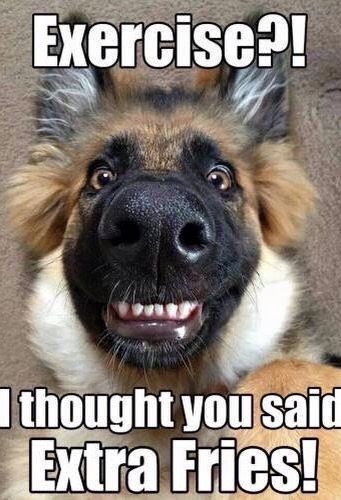 WEEK 6
Dear students,
 
I don‘t have extra fries              for 
you, but I do have some exercise.  

Read and follow the instructions for this week‘s English classes.
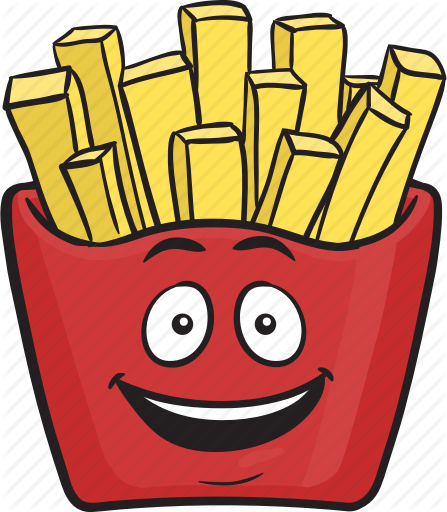 https://www.pinterest.com/pin/135952482484951023/
Tuesday, 21st  April
Preveri, če si opravil vse naloge prejšnjega tedna – če nisi še vsega prepisal iz drsnic, najprej opravi to. 

Reši naloge 1, 2 in 3 v delovnem zvezku, stran V (enota At home). Pri 1. nalogi si pomagaj s sliko iz učbenika in spletnim slovarjem PONS
       Pri 2.b nalogi si pomagaj s pravili, ki si jih zapisal v zvezek prejšnji teden (zadnja drsnica v PowerPoint predstavitvi za 5. teden).
Wednesday, 22nd April
ZOOM SREČANJE, sreda, 22. 4., ob 9.00
Navodila:
Klikneš na spodnjo povezavo (predlagam, da uporabiš računalnik, lahko pa tudi telefon) in vneseš Meeting ID:729 0373 8317 (če je potrebno).
Pridruži se vsaj 5 minut prej – v kolikor naletiš na kakšne težave, me kontaktiraj na polona.zavrsnik@os-franaerjavca.si

https://us04web.zoom.us/j/72903738317


Ko klikneš na povezavo, se ti bo odprlo obvestilo, klikni na ODPRI APLIKACIJO ZOOM.
Thursday, 23rd April
Danes si oglej ta dva posnetka. 

https://www.youtube.com/watch?v=UdEasleUc54

https://www.youtube.com/watch?v=Dl8g2pZ82ME
Friday, 24th April
Reši vaje za Present Continuous:

https://elt.oup.com/student/solutions/elementary/grammar/grammar_04_012e?cc=si&selLanguage=en

DODATNE VAJE: (ČE ŽELIŠ)
https://www.liveworksheets.com/search.asp?content=present+continuous